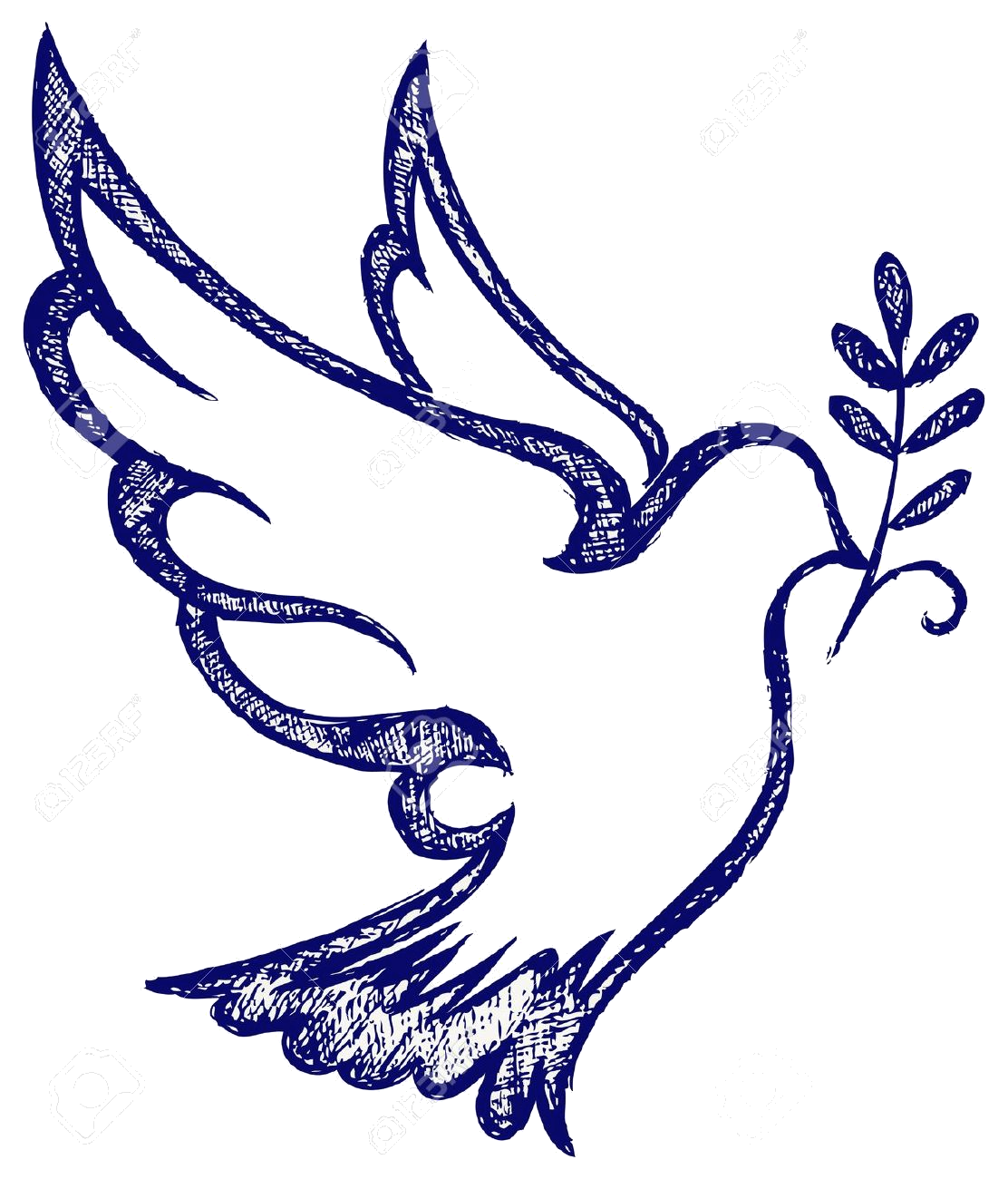 Riverside Congregational Church
June 6, 2021
 
2nd Sunday of Pentecost 

It is good to give thanks to the LORD, 
    to sing praises to your name, O Most High; 
to declare your steadfast love in the morning, 
    and your faithfulness by night – Psalm 92:1-2
This Photo by Unknown Author is licensed under CC BY-NC
Eat This Bread and Never Hunger
Eat this bread and never hunger,
Drink this cup and never thirst;
Christ invites us to the table
Where the last become the first.
 
Asking for a cup of water,
Jesus touched forbidden ground;
And the woman with a question
Told the world what she had found.
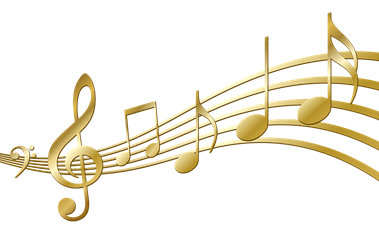 Eat This Bread and Never Hunger
Eat this bread and never hunger,
Drink this cup and never thirst;
Christ invites us to the table
Where the last become the first.
 
Walking down a desert highway,
Jesus healed a man born blind;
Soon the man became a witness
To the truth we seek and find.
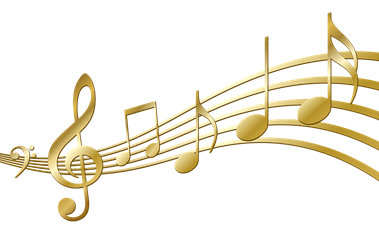 Eat This Bread and Never Hunger
Eat this bread and never hunger,
Drink this cup and never thirst;
Christ invites us to the table
Where the last become the first.
 
Weeping for his friend at graveside,
Jesus felt the pain of death;
Yet he knew God’s power to waken:
Living water, living breath.
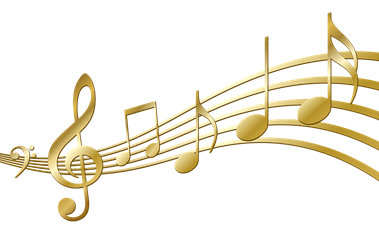 Eat This Bread and Never Hunger
Eat this bread and never hunger,
Drink this cup and never thirst;
Christ invites us to the table
Where the last become the first.
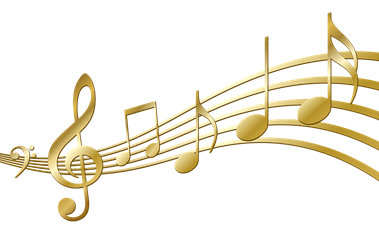 Call to Worship
Come, let us worship our God with joy and thanksgiving:Everything in us saysAll: Thank you!
At worship in this sacred place we say it again:All: Thank you!
For your love, for your faithfulness;All: Thank you!
When earth’s rulers hear what you have to say, O GOD, They’ll sing of what you’ve done:All: How great the glory of GOD!
Finish what you started in us, GOD.Your love is eternal–stay with us, now, that we may sayAll: Thank you!
Psalm 138
I give you thanks, O LORD, with my whole heart; 
    before the gods I sing your praise; 
    I bow down toward your holy temple 
    and give thanks to your name for your steadfast love and 	your faithfulness; 
    for you have exalted your name and your word above 	everything.
    On the day I called, you answered me, 
    you increased my strength of soul.
Psalm 138
All the kings of the earth shall praise you, O LORD, 
    for they have heard the words of your mouth. 
    They shall sing of the ways of the LORD, 
    for great is the glory of the LORD. 
    For though the LORD is high, he regards the lowly; 
    but the haughty he perceives from far away. 
    Though I walk in the midst of trouble, 
    you preserve me against the wrath of my enemies; 
    you stretch out your hand, and your right hand delivers    	me.
Psalm 138
The LORD will fulfill his purpose for me; 
    your steadfast love, O LORD, endures forever. 
    Do not forsake the work of your hands.
Leaning on the Everlasting Arms
What a covenant, what a joy divine,
Leaning on the everlasting arms.
What a blessedness, what a peace is mine,
Leaning on the everlasting arms.
 
Leaning, leaning,
Safe and secure from all alarms;
Leaning, leaning,
Leaning on the everlasting arms.
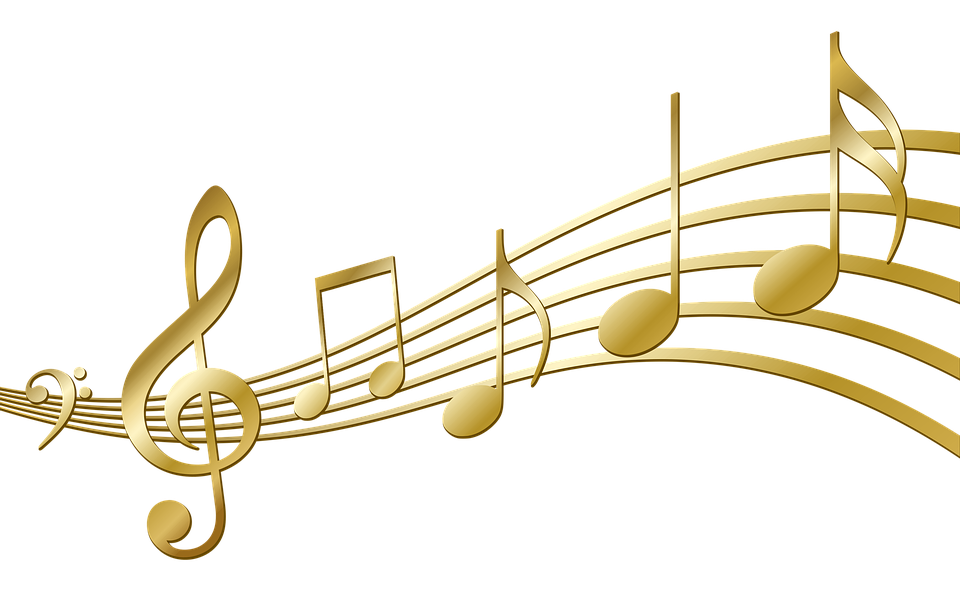 Leaning on the Everlasting Arms
Oh, how sweet to walk in this pilgrim way,
Leaning on the everlasting arms.
Oh, how bright the path grows from day to day,
Leaning on the everlasting arms.
 
Leaning, leaning,
Safe and secure from all alarms;
Leaning, leaning,
Leaning on the everlasting arms.
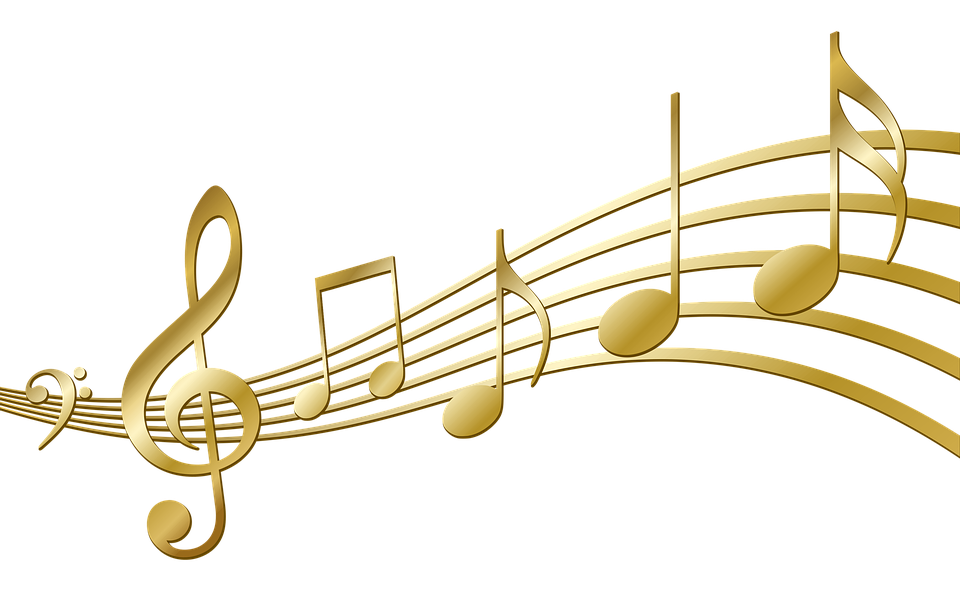 Leaning on the Everlasting Arms
What have I to dread, what have I to fear,
Leaning on the everlasting arms?
I have blessed peace with my Savior near,
Leaning on the everlasting arms.
 
Leaning, leaning,
Safe and secure from all alarms;
Leaning, leaning,
Leaning on the everlasting arms.
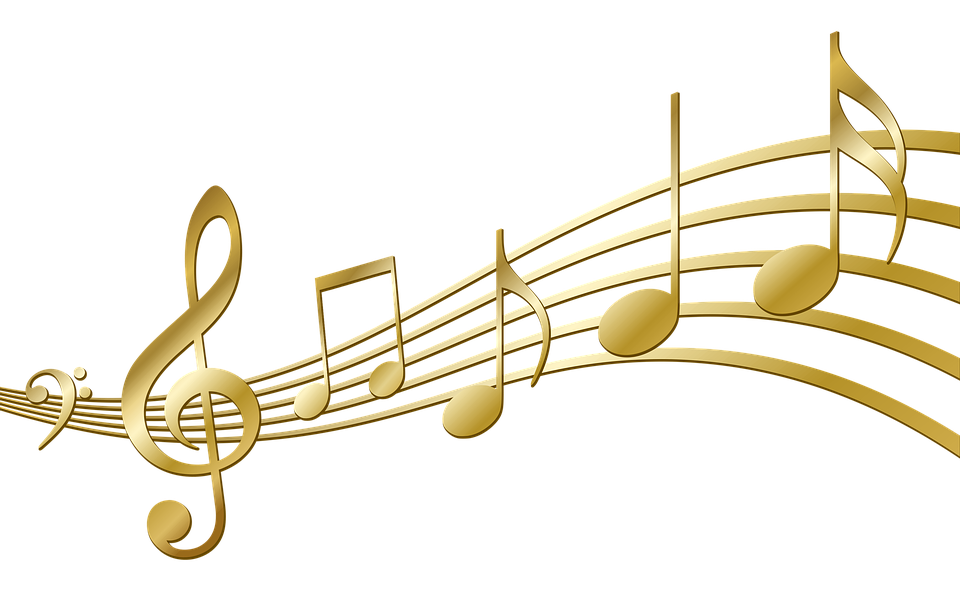 1 Samuel 8: 4-20
Then all the elders of Israel gathered together and came to Samuel at Ramah, and said to him, “You are old and your sons do not follow in your ways; appoint for us, then, a king to govern us, like other nations.” But the thing displeased Samuel when they said, “Give us a king to govern us.” Samuel prayed to the LORD, and the LORD said to Samuel, “Listen to the voice of the people in all that they say to you; for they have not rejected you, but they have rejected me from being king over them.
1 Samuel 8: 4-20
Just as they have done to me, from the day I brought them up out of Egypt to this day, forsaking me and serving other gods, so also they are doing to you. 
Now then, listen to their voice; only—you shall solemnly warn them, and show them the ways of the king who shall reign over them.” 
So Samuel reported all the words of the LORD to the people who were asking him for a king.
1 Samuel 8: 4-20
He said, “These will be the ways of the king who will reign over you: he will take your sons and appoint them to his chariots and to be his horsemen, and to run before his chariots; and he will appoint for himself commanders of thousands and commanders of fifties, and some to plow his ground and to reap his harvest, and to make his implements of war and the equipment of his chariots.
1 Samuel 8: 4-20
He will take your daughters to be perfumers and cooks and bakers. He will take the best of your fields and vineyards and olive orchards and give them to his courtiers. He will take one-tenth of your grain and of your vineyards and give it to his officers and his courtiers. He will take your male and female slaves, and the best of your cattle and donkeys, and put them to his work. He will take one-tenth of your flocks, and you shall be his slaves. And in that day you will cry out because of your king, whom you have chosen for yourselves; but the LORD will not answer you in that day.”
1 Samuel 8: 4-20
But the people refused to listen to the voice of Samuel; they said, “No! but we are determined to have a king over us, so that we also may be like other nations, and that our king may govern us and go out before us and fight our battles.”
“Let’s go to Gilgal,” Samuel told the people, “and renew the monarchy there.” So everyone went to Gilgal, and there at Gilgal they made Saul king in the LORD’s presence. They offered well-being sacrifices in the LORD’s presence, and Saul and all the Israelites held a great celebration there.
Mark 3: 20-35
and the crowd came together again, so that they could not even eat. When his family heard it, they went out to restrain him, for people were saying, “He has gone out of his mind.” And the scribes who came down from Jerusalem said, “He has Beelzebul, and by the ruler of the demons he casts out demons.” And he called them to him, and spoke to them in parables, “How can Satan cast out Satan? If a kingdom is divided against itself, that kingdom cannot stand. And if a house is divided against itself, that house will not be able to stand.
Mark 3: 20-35
And if Satan has risen up against himself and is divided, he cannot stand, but his end has come. But no one can enter a strong man’s house and plunder his property without first tying up the strong man; then indeed the house can be plundered. 
“Truly I tell you, people will be forgiven for their sins and whatever blasphemies they utter; but whoever blasphemes against the Holy Spirit can never have forgiveness, but is guilty of an eternal sin”— for they had said, “He has an unclean spirit.”
Mark 3: 20-35
Then his mother and his brothers came; and standing outside, they sent to him and called him. A crowd was sitting around him; and they said to him, “Your mother and your brothers and sisters are outside, asking for you.” And he replied, “Who are my mother and my brothers?” And looking at those who sat around him, he said, “Here are my mother and my brothers! Whoever does the will of God is my brother and sister and mother.”
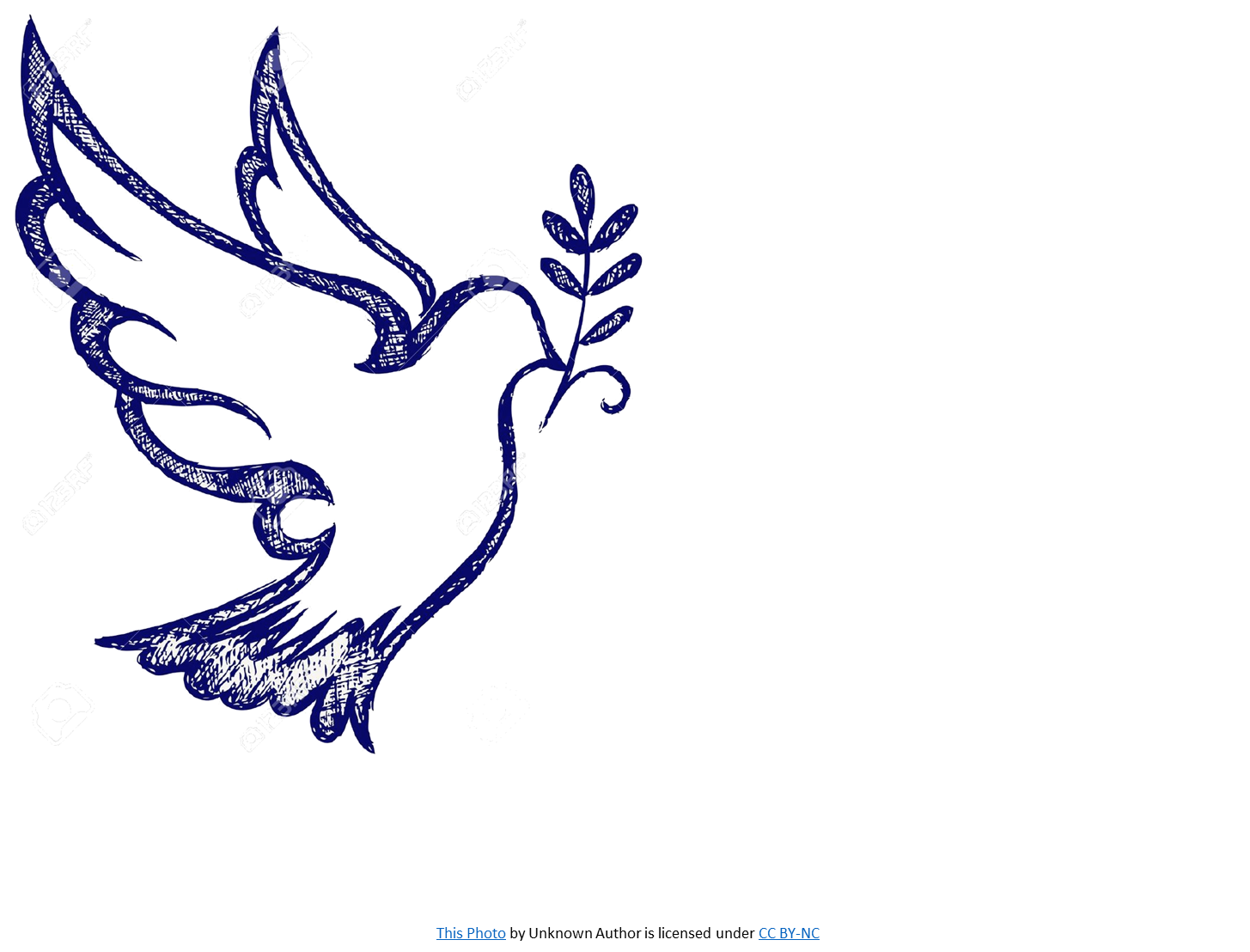 Reflection
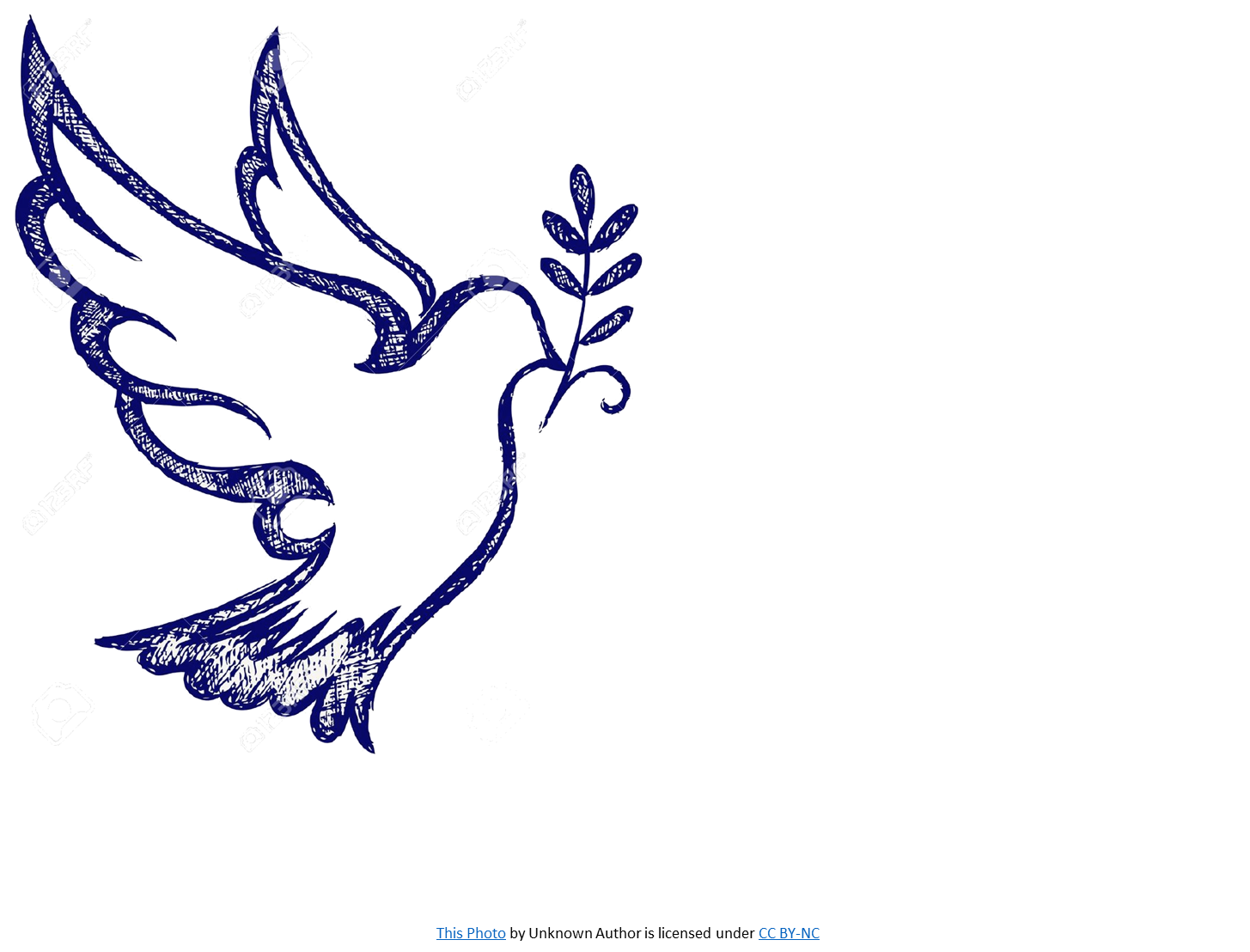 Pastoral Prayer
The Lord’s Prayer
Our Father, which art in heaven,  
Hallowed be thy Name.  
Thy Kingdom come.  
Thy will be done in earth,  
As it is in heaven.  
Give us this day our daily bread.  
And forgive us our trespasses,  
As we forgive those that trespass against us.  
And lead us not into temptation,  
But deliver us from evil.  
For thine is the kingdom,  
The power, and the glory,  
For ever and ever.  Amen.
Swing Low Sweet Chariot
Swing low, sweet chariot, coming for to carry me home;
Swing low, sweet chariot, coming for to carry me home.
 
I looked over Jordan, and what did I see,
Coming for to carry me home?
A band of angels coming after me,
Coming for to carry me home.
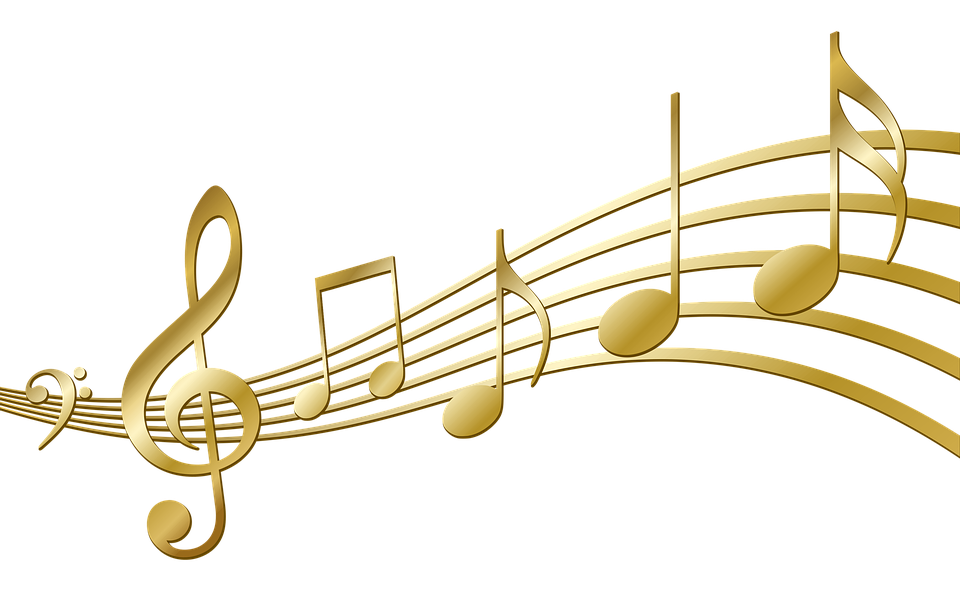 Swing Low Sweet Chariot
Swing low, sweet chariot, coming for to carry me home;
Swing low, sweet chariot, coming for to carry me home.
 
If you get there before I do,
Coming for to carry me home;
Tell all my friends I’m coming too,
Coming for to carry me home.
 
Swing low, sweet chariot, coming for to carry me home;
Swing low, sweet chariot, coming for to carry me home.
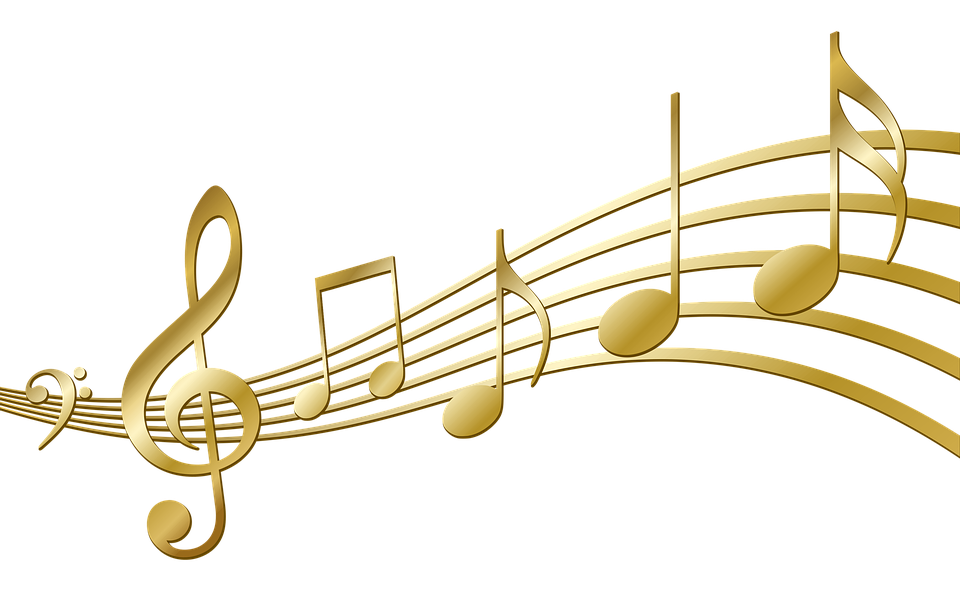 Swing Low Sweet Chariot
I’m sometimes up, I’m sometimes down,
Coming for to carry me home;
But still my soul feels heavenly bound,
Coming for to carry me home.
 
Swing low, sweet chariot, coming for to carry me home;
Swing low, sweet chariot, coming for to carry me home.
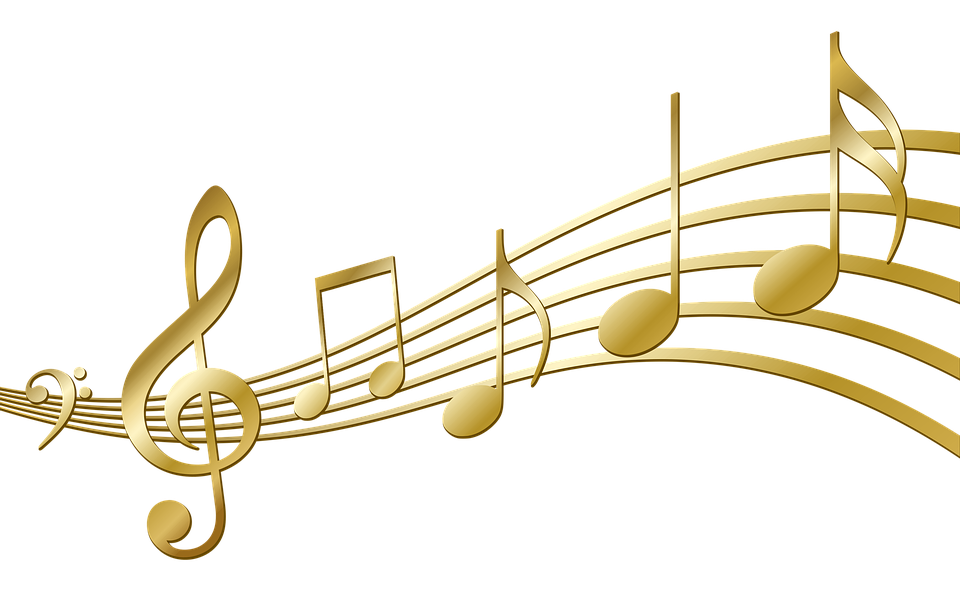 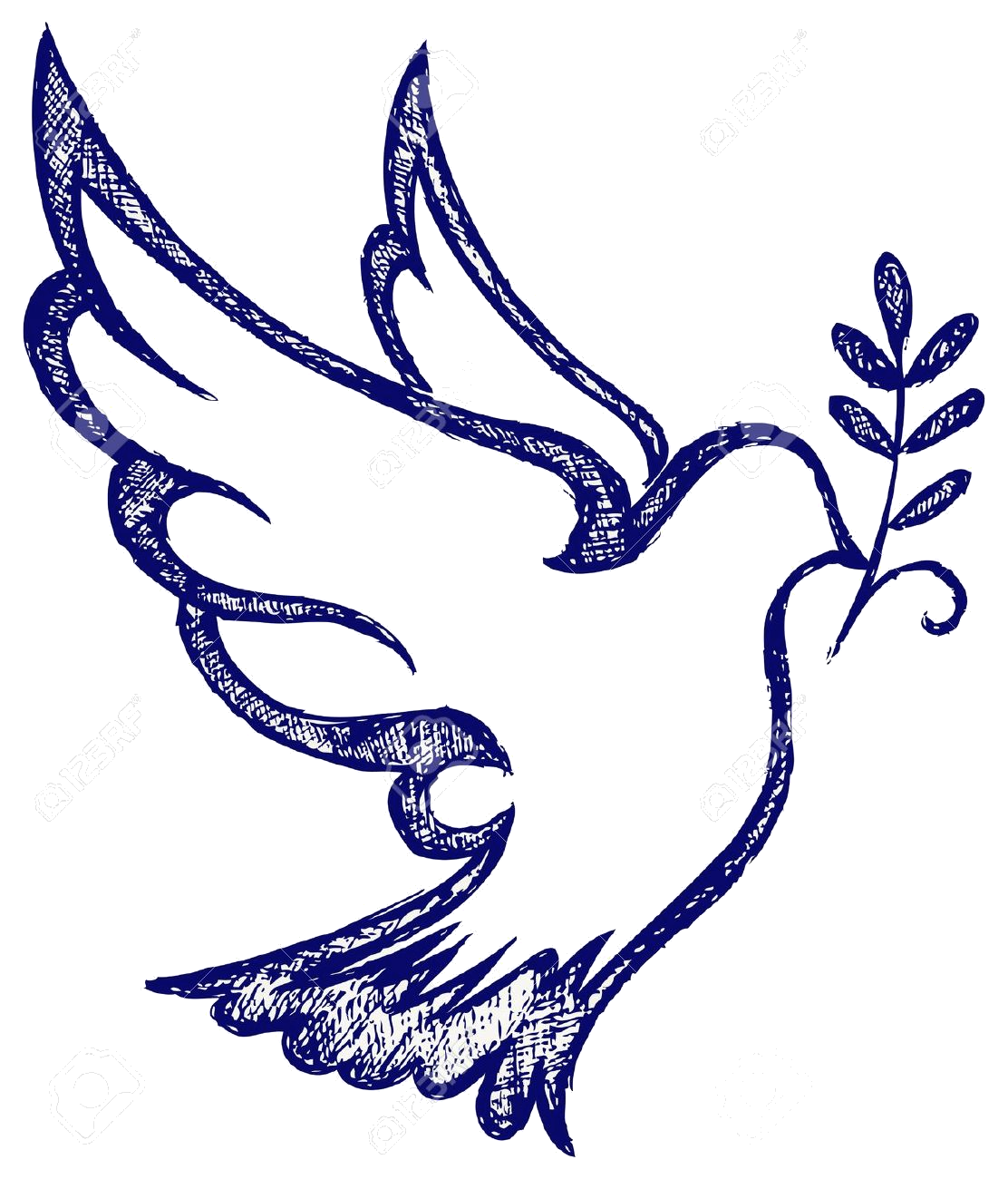 Finish what you started in us, GOD.Your love is eternal–go with us, now, into the world,that we may sayThank you!